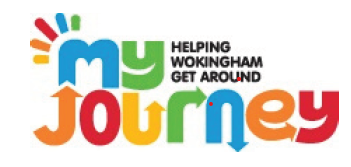 Travelling to SchoolEvery Journey Counts
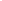 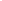 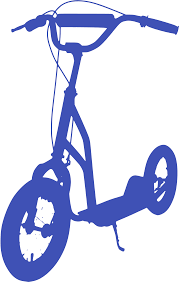 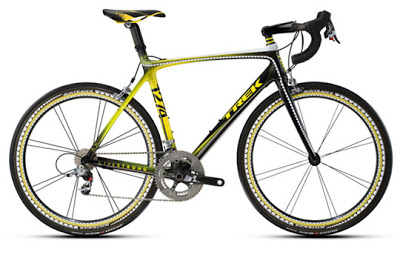 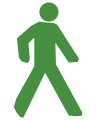 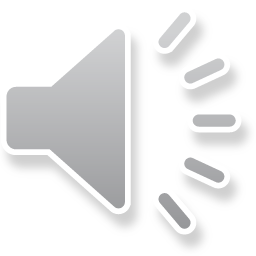 How Do You usually Travel to School?
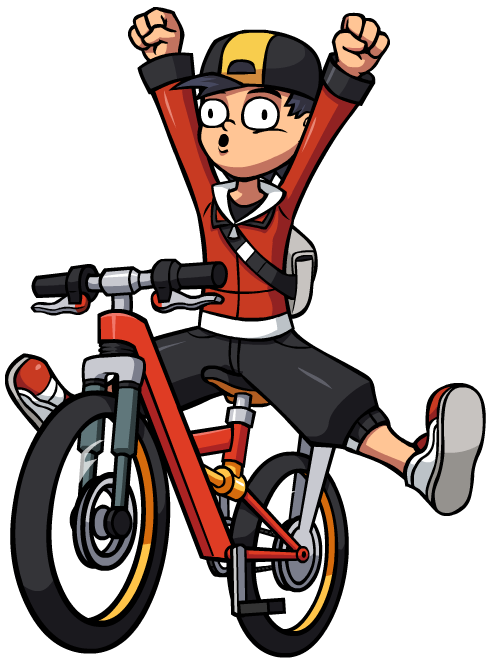 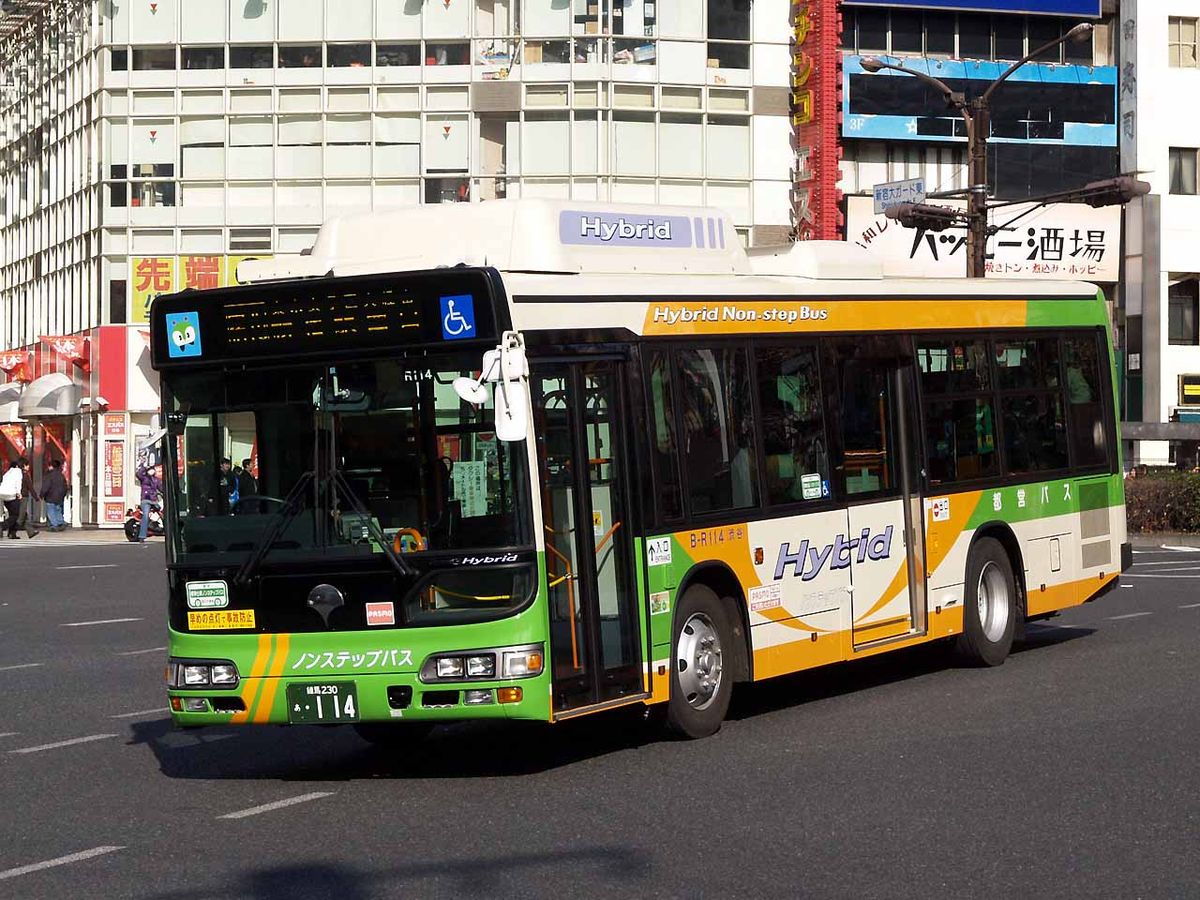 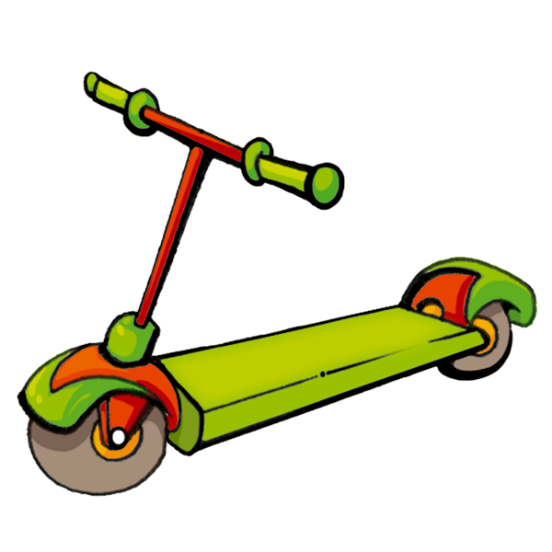 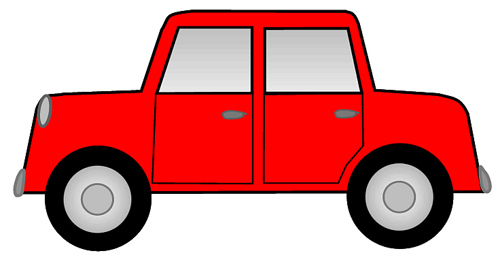 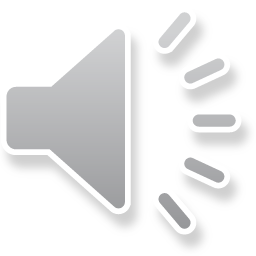 Sustainable travel means that you use a type of transport that does not involve using fossil fuels or adding to congestion.
This could be:
Walking
Cycling
Scooting
Other types of transport that are not as sustainable, but still can be helpful in cutting pollution and congestion include:
Public transport
Park and Stride / cycle
What do we mean by sustainable travel?
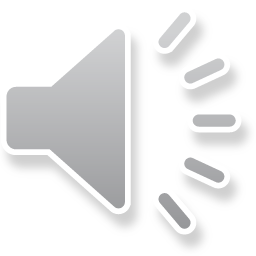 [Speaker Notes: You might like to pause the assembly here so that pupils can consider their answer]
WHy IS IT GOOD TO WALK, CYCLE OR SCOOT TO SCHOOL?
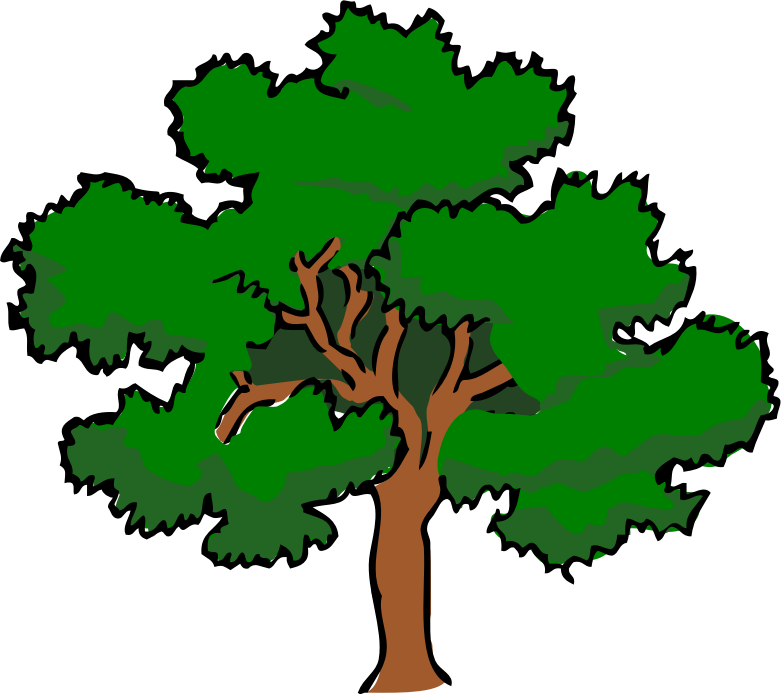 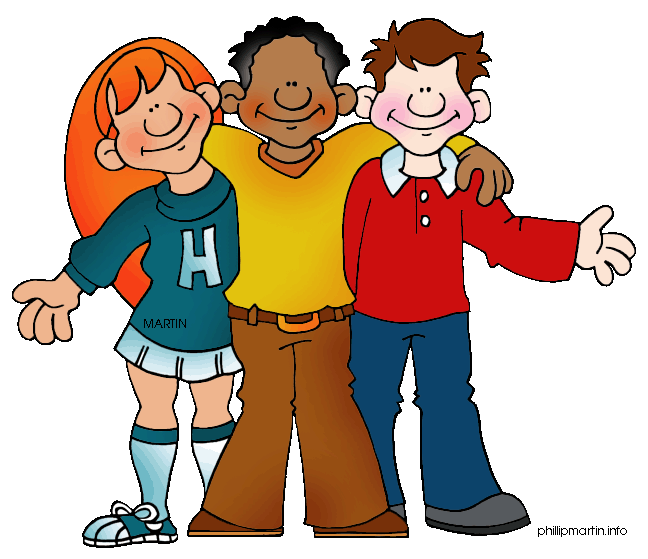 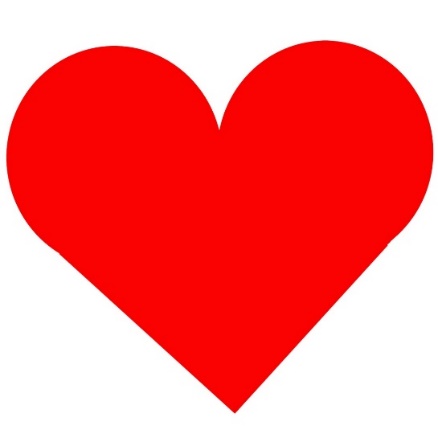 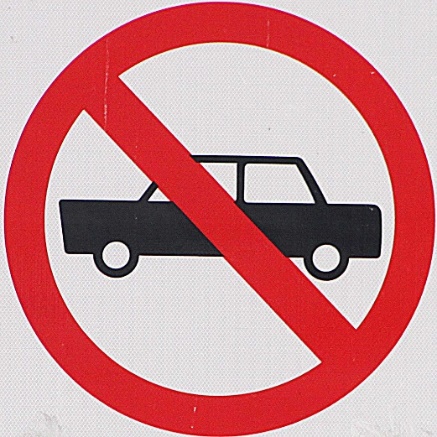 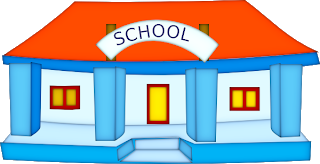 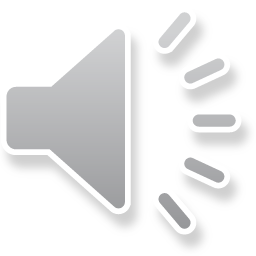 How many people at your school travelled by each type of transport?
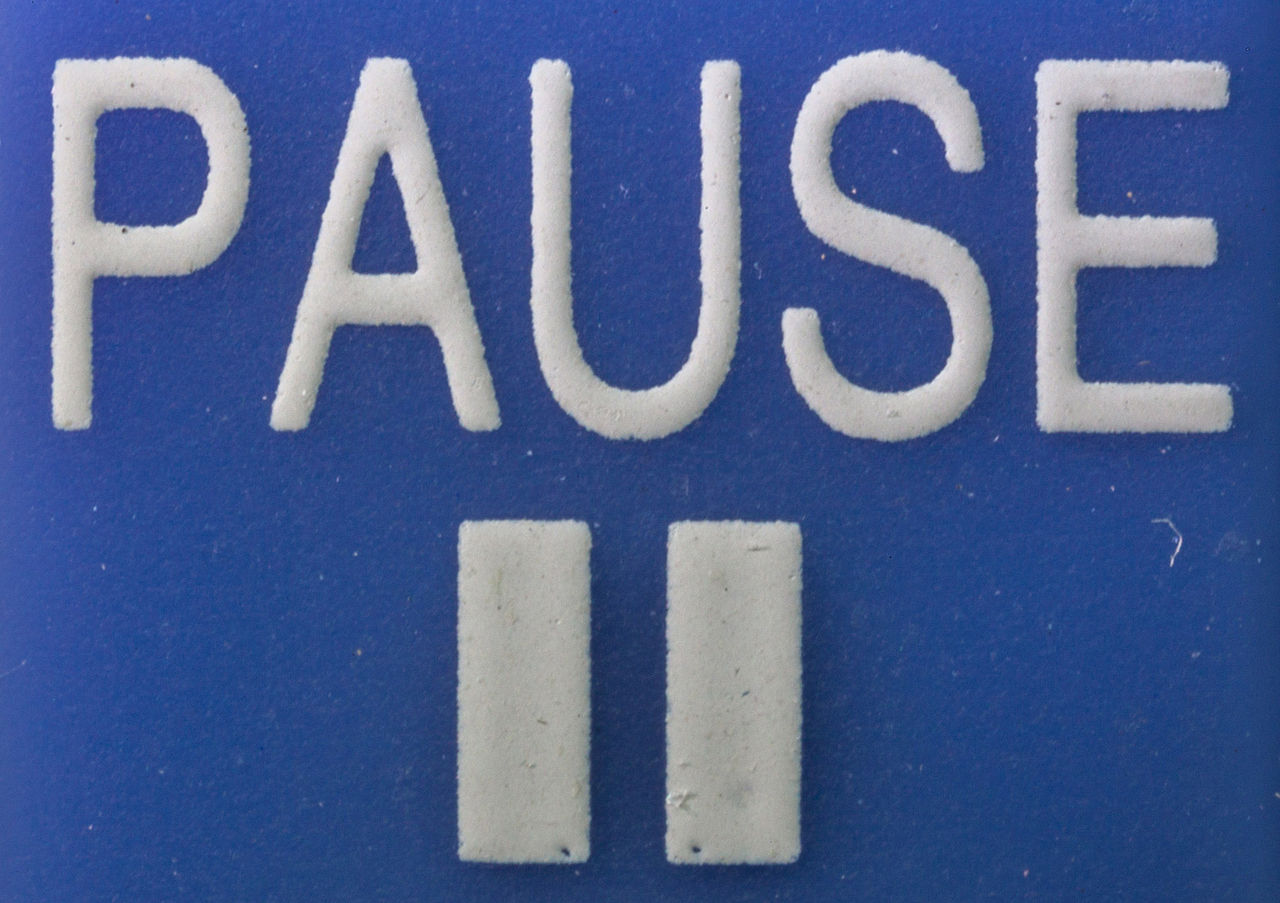 What do you think this means for congestion, pollution and health?
This Photo by Unknown Author is licensed under CC BY-SA
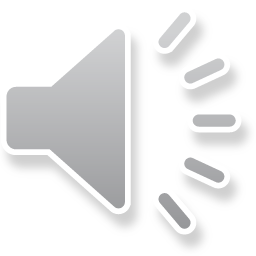 [Speaker Notes: You could pause the assembly here to include a discussion about this topic.]
Did you know?
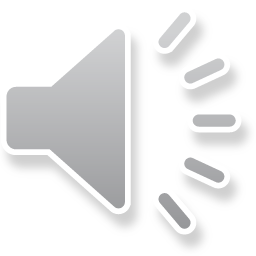 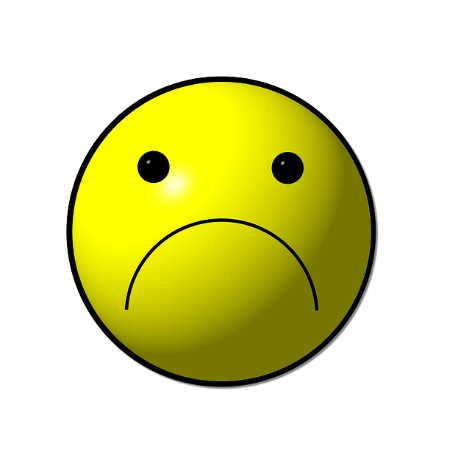 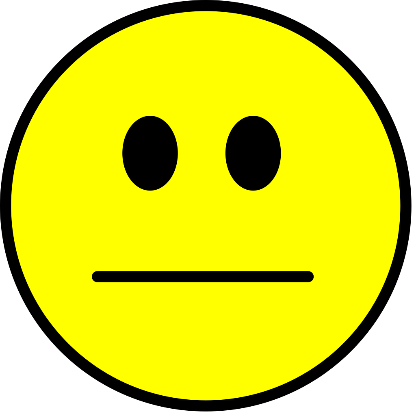 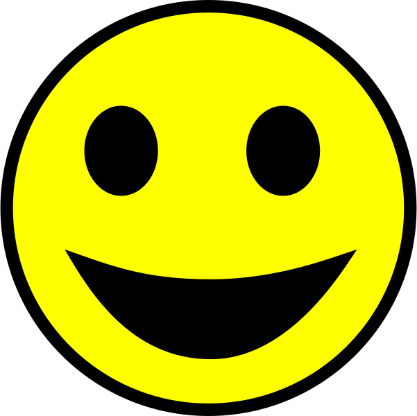 How does your school compare to others in Wokingham Borough?
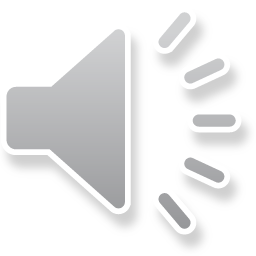 I live too far away
My mum or dad has to go to work
I have a brother or sister at a different school
Busy roads
Nowhere to cross the road
What makes walking, cycling or scooting to school more difficult?
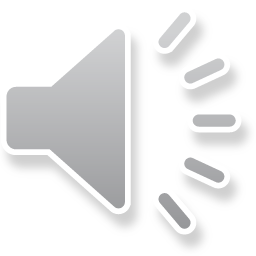 [Speaker Notes: Again, you could pause the assembly here to include a discussion about the barriers to sustainable travel.  What other things do pupils think make walking, cycling or scooting more difficult?]
How can we walk / cycle or scoot more?
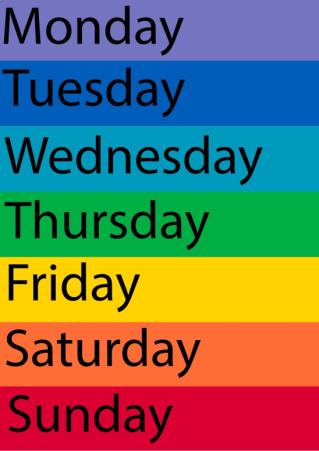 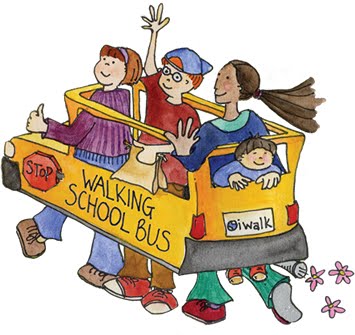 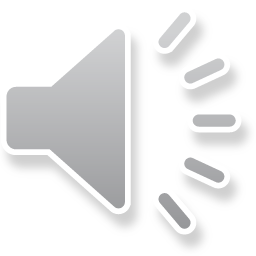 What is a park and stride / walking bus / cycle train?
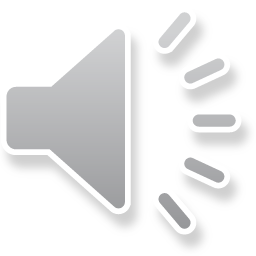 What other ways can encourage walking, cycling and scooting to school?
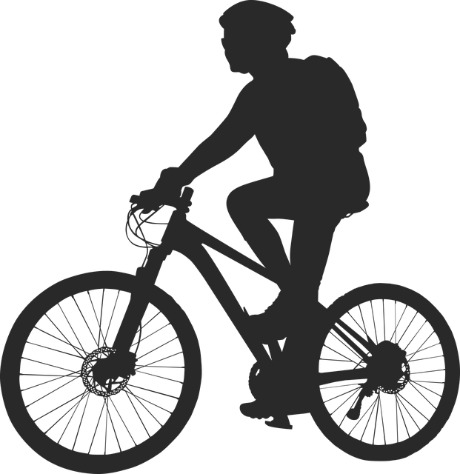 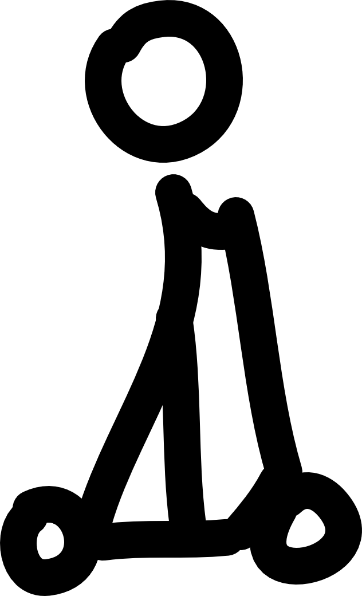 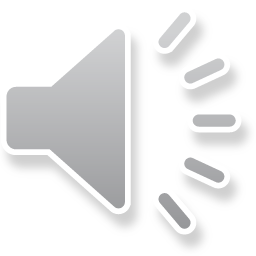 [Speaker Notes: You could pause the assembly here to include a discussion about other ways to encourage sustainable travel.]
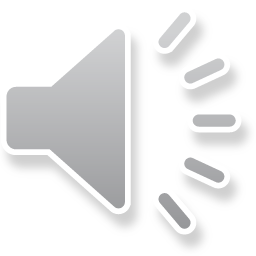 Assembly Activity
Think about these questions:

How do you usually travel to school?
Why might you travel in this way?
What are some good things about how you travel to school?
What things do you not like about the way you travel?
What is sustainable travel?
How much physical activity do you think you need each day to stay healthy?
Name ways that you can travel sustainably more often?
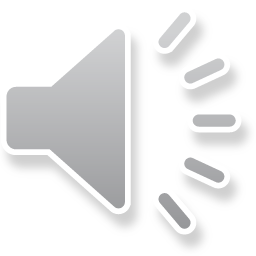 [Speaker Notes: Some ideas for discussion points that pupils can do in groups or individually.  If pupils are watching this from home, they could write their answers.]